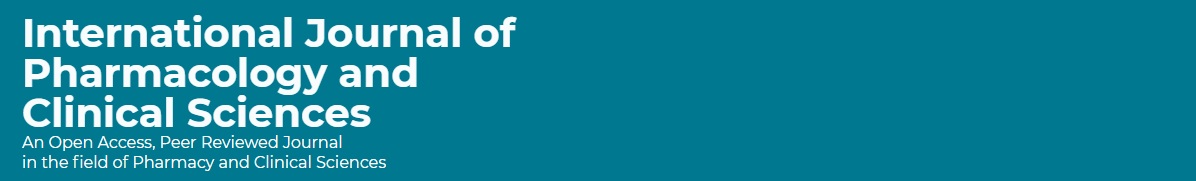 Research Policy: Narrative Review in Pharmacy Practice
Yousef Ahmed Alomi, Amal Hassan Al-Najjar, 
Maha Hussein Almadany, Abeer Hussin Almasoudi
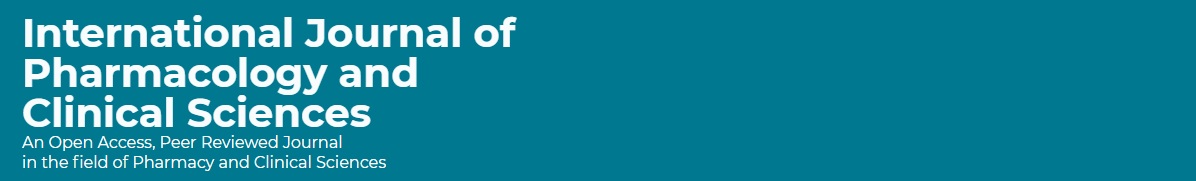 ABSTRACT: 
Objectives: This study illustrates the Research policy of narrative review design in pharmacy practice as a new initiative in Saudi Arabia. Methods: This article is a narrative review of pharmacy research. Litterateur researched specific research policies and procedures in pharmacy practice using a variety of databases, including PubMed, Medline, and Google Scholar. The period covered for the search is from the 1960s to October 2021. The terms used are English and encompass systemic reviews, meta-analyses, narrative reviews, and guidelines. The search term includes all hospital and community pharmacy-related services. Besides, there are national and international guidelines for conducting general research in hospital and pharmacy practice. The committee of narrative review pharmacy research committee was formed. It consisted of numerous expert members, including clinical pharmacists, drug information pharmacists, and clinical research specialists. A member drafted the policy’s guidelines, which were then reviewed and corrected by another member. The research specialist made the third revision. The topic emphasizes the Pharmacy Research policy of the narrative review model.
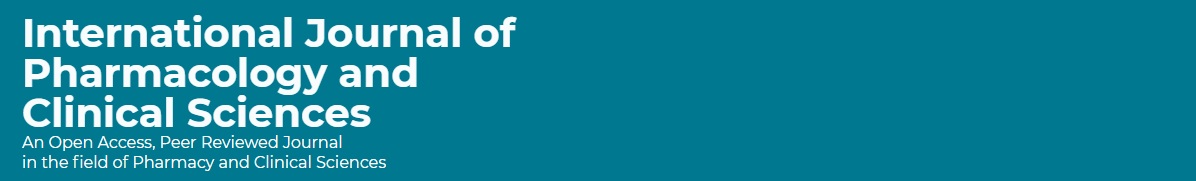 ABSTRACT: 
Results: Pharmacy Research’s policy on the narrative review model in pharmaceutical care services covered various topics, including the advantages and disadvantages of narrative review, the steps involved in conducting a drug review model, the steps involved in conducting disease drug therapy, and the steps involved in operating a new project in pharmacy practice. Conclusion: The narrative review policy for pharmacy research is a new initiative within pharmacy research. The narrative review pharmacy policy facilitates communication between healthcare professionals regarding recent drug reviews and disease-specific drug therapy. Besides, the pharmacy is embarking on a new endeavor with a healthcare organization. Therefore, all narrative review models in pharmacy research policy are highly recommended for the careers of Saudi Arabian pharmaceutical professionals.
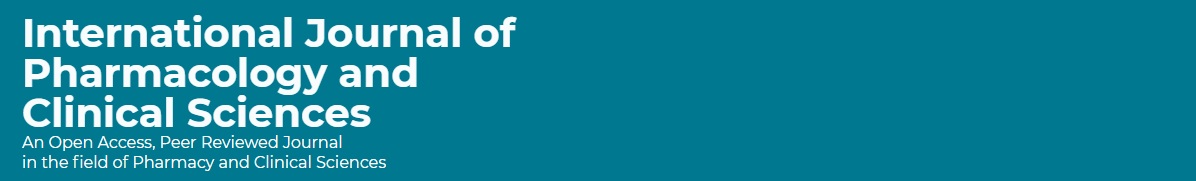 Key Words : 
Research, 
Policy, 
Pharmacy, 
Narrative review, 
Drug review, 
Disease drug therapy, 
New project, 
Saudi Arabia.
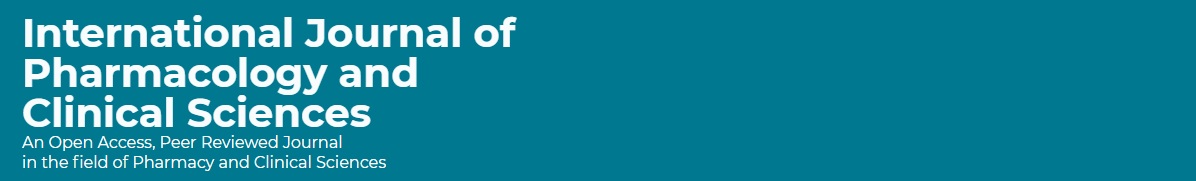 CONCLUSION: 
Case reports or case series are primary pharmacy research documents on drug-related issues. The approach encourages pharmacies to increase their reporting of drug-related misadventures. Besides, the policy initiates steps toward discovering new indications for medical care. As a result, a case report approach is recommended for pharmacy organizations regarding research and development performance and activities in pharmaceutical care services.